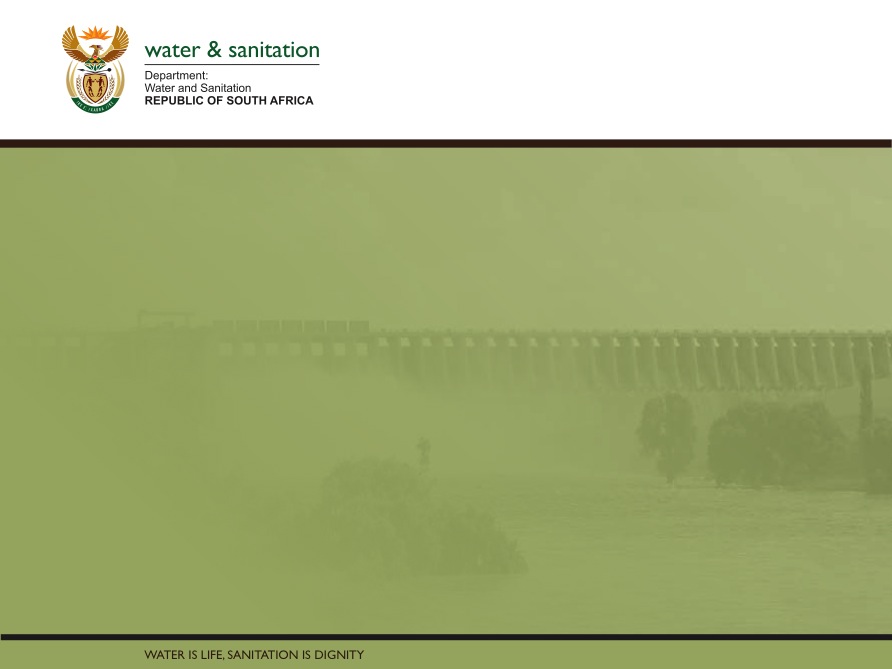 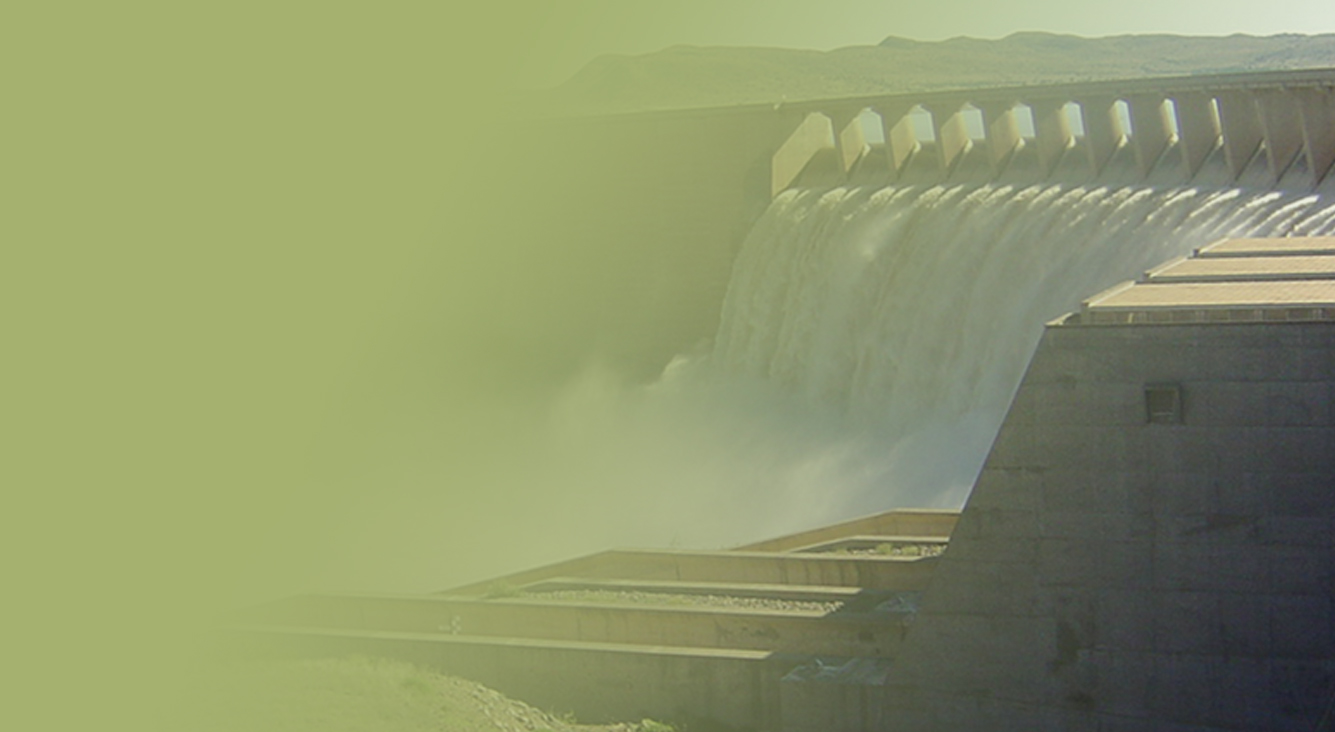 PRESENTATION TITLE

Presented by:
Name Surname
Directorate

Date
VOTE 36: ADJUSTMENT APPROPRIATION BILL FOR THE 2018/19 FINANCIAL YEAR




Date: 22 November 2018
Contents
Part A: Overview 2018/19 second quarter performance
Non-financial performance
Financial performance

Part B: Overview of 2018/19 adjusted budget
Overview of adjusted budget per programme and economic classification 
Readiness to spend additional allocation
2
Part A: overview 2018/19 second quarter performance
3
Overview: Main Account2018/19 original budget
4
[Speaker Notes: Details 

Un-earmarked funds: 2 770 366
Un-earmarked funds (excluding ring-fenced allocation): 2 208 250
Ring-fenced allocation for infrastructure and planning services: 122 936
Ring-fenced allocation for office accommodation: 439 180

Earmarked funds: 2 153 894
Transfers to Water Trading: 2 083 894
Water resource management in 9 WMAs: 70 000

Specifically and exclusively appropriated: 10 647 358
Compensation of employees: 1 720 205
Regional Bulk Infrastructure Grant (Indirect): 2 880 922
Water Services Infrastructure Grant (Indirect): 608 175
Conditional Grants to Local Government: 5 438 056

Total: 15 571 518]
Analysis of Q2 final performance
Non-financial performance
Financial performance
5
Analysis of non-financial performance per budget programme
6
Achieved
(100%)
Partially achieved 
(50 – 99%)
Not achieved 
(<50%)
Financial performance per budget programme & economic classification
7
Summary: notes to the financial performance
8
[Speaker Notes: The country loses seven billion rand a year to water losses
Rural municipalities have a non-revenue water rate of 72.5%, while metropolitan municipalities are averaging around 34.3% water loss
The cost of the WoL project to reduce these water losses is a lot less compared to building new infrastructure to make these quantities of water available and will enhance the return on existing infrastructure
The project is currently training ten thousand artisans and or plumbers who will fix leaking taps in their local communities and falls within the Government set of goals and commitments to advance youth development
The learners are gradually completing their training (i.e. 910 water agents have completed, 482 artisans completed, 446 artisans are preparing to sit for their trade test before the calendar year). 
Should this project be stopped at this stage all the costs incurred to date would be considered to be fruitless & wasteful 
The cancelling of the WoL project at this stage could result in youth revolts]
Summary: notes to the financial performance
9
Overview: Water TradingQ2 final performance
Overall non-financial performance
Analysis per budget programme
10
Achieved
(100%)
Partially achieved 
(50 – 99%)
Not achieved 
(<50%)
Overview: Water Trading2018/19 income and expenditure
11
[Speaker Notes: Details 

Un-earmarked funds: 2 770 366
Un-earmarked funds (excluding ring-fenced allocation): 2 208 250
Ring-fenced allocation for infrastructure and planning services: 122 936
Ring-fenced allocation for office accommodation: 439 180

Earmarked funds: 2 153 894
Transfers to Water Trading: 2 083 894
Water resource management in 9 WMAs: 70 000

Specifically and exclusively appropriated: 10 647 358
Compensation of employees: 1 720 205
Regional Bulk Infrastructure Grant (Indirect): 2 880 922
Water Services Infrastructure Grant (Indirect): 608 175
Conditional Grants to Local Government: 5 438 056

Total: 15 571 518]
Summary of operational expenditure
12
[Speaker Notes: Administration: mainly relates to the non recoverable construction costs (i.e. CoE and G & S) which amounted to R209 million by 30 September 2018 that could not be capitalised against a project.

Financing and investment in raw water infrastructure: relates to additional payment made to the TCTA  (i.e. R 4, 9 billion) to enable them to pay the R9.3 billion bond redemption by 01 Aug 2018.]
Summary: notes to the financial performance
13
Part b: overview of 2018/19 adjusted budget
14
Overview of adjusted budget per programme and economic classification
15
[Speaker Notes: Transfers and Subsidies: R 288.083 million (i.e. schedule 5B – direct transfers to municipalities)

Payments for Capital Assets: R 1 014 billion (i.e. schedule 6B – indirect transfers to municipalities) 

Virements: The amount reprioritised to partly address budgetary shortfalls with respect to excess expenditure incurred to date on War on Leaks National Strategic Training  Programme]
Readiness to spend additional allocation
Allocation letter received on 20 September 2018
16
[Speaker Notes: Include transfer dates: 

Three regions (EC, NW and WC [viz. Theewaterskloof]): the construction unit will be used for some projects

EC :– The 6 implementing agents are: 
Amathole DM [viz. Mnquma LM, Mbhashe LM] , 
Chris Hani DM [viz. Enoch Mgijima LM, Inxuba Yethemba LM, Emalahleni LM, Sakisizwe LM, Intsika Yethu LM and Engcobo LM] , 
Joe Gqabi DM [viz. Joe Gqabi DM], 
Koukamma LM [viz. Ndlambe LM], 
OR Tambo DM [viz. Port St. Johns, Mohlonto LM, King Sabata Dalindyebo LM, Ingquza LM & Nyandeni LM, O. R. Tambo DM] , 
Sarah Baartman [viz. Kouga LM, Koukamma LM,  Ndlhambe LM,Sunday Rivier Valley LM , Makena LM and Dr Beyers Naude, Blue Crane LM , Koukamma LM and Kouga LM]

KN :– The 7 implementing agents are: Harry Gwala DM, King Cetshwayo DM, UMsunduzi DM, uMzinyathi DM, UMgungundlovu DM, UMkhanyakude DM & 
             Uthukela DM

LP :– The 2 implementing agents are: 
Mopani DM [viz. Greater Tzaneen LM, Greater Letaba LM, Greater Giyani LM, Maruleng LM, Ba-Phalaborwa LM]
Mogalakwena LM [viz. Mogalakwena LM]

MP:– The 4 implementing agents and projects are: Dr JS Moroka, Emakhazeni, Steve Tshwete & Thembisile

NC:– The implementing agent and project is Nama koi LM

NW:– The 7 implementing agents and projects are: Greater Mamusa LM, Greater Taung LM, Ngaka Modiri Molema DM, Kgetlengrivier LM, Rustenburg LM, 
             Moses Kotane LM & Madibeng LM

WC:– The 2 implementing agents and projects are: Oudtshoorn LM & Theewaterskloof LM]
End
17